ДЕПАРТАМЕНТ ОБРАЗОВАНИЯ И МОЛОДЕЖНОЙ ПОЛИТИКИ ХАНТЫ-МАНСИЙСКОГО АВТОНОМНОГО ОКРУГА
Бюджетное учреждение начального профессионального образования Ханты-Мансийского автономного округа - Югры «Когалымское профессиональное училище»
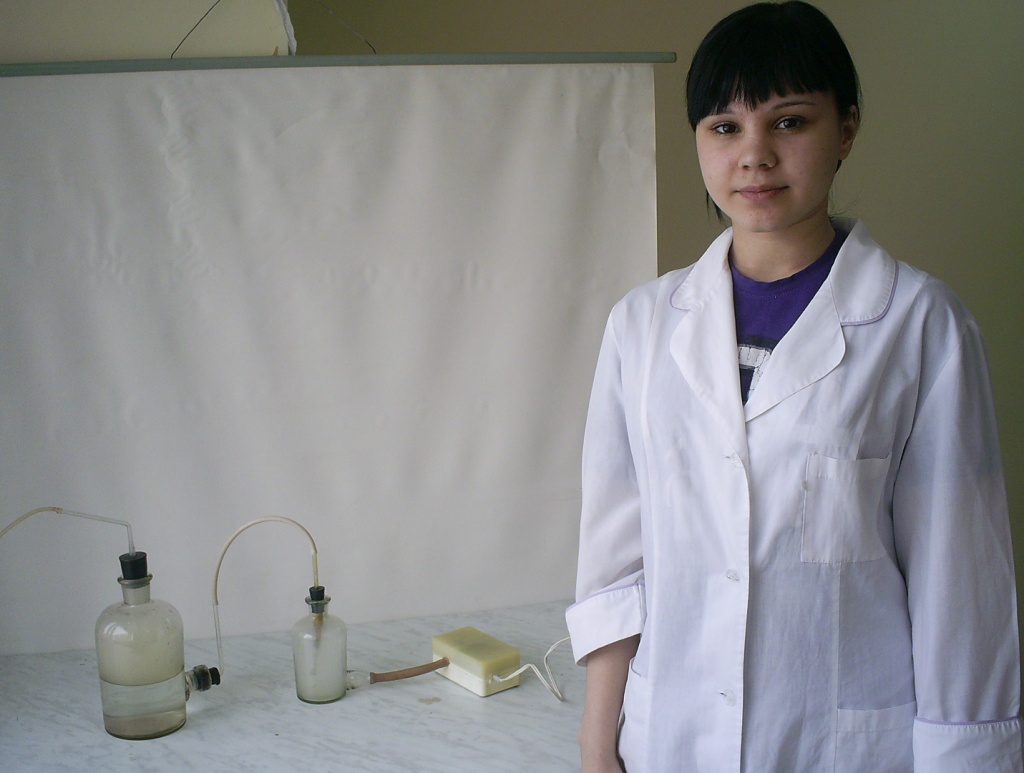 Научная конференция школьников
«Шаг  в  будущее»
Автор: Митрофанова Е.Н. обучающаяся группы №124
«Когалымского профессионального училища»
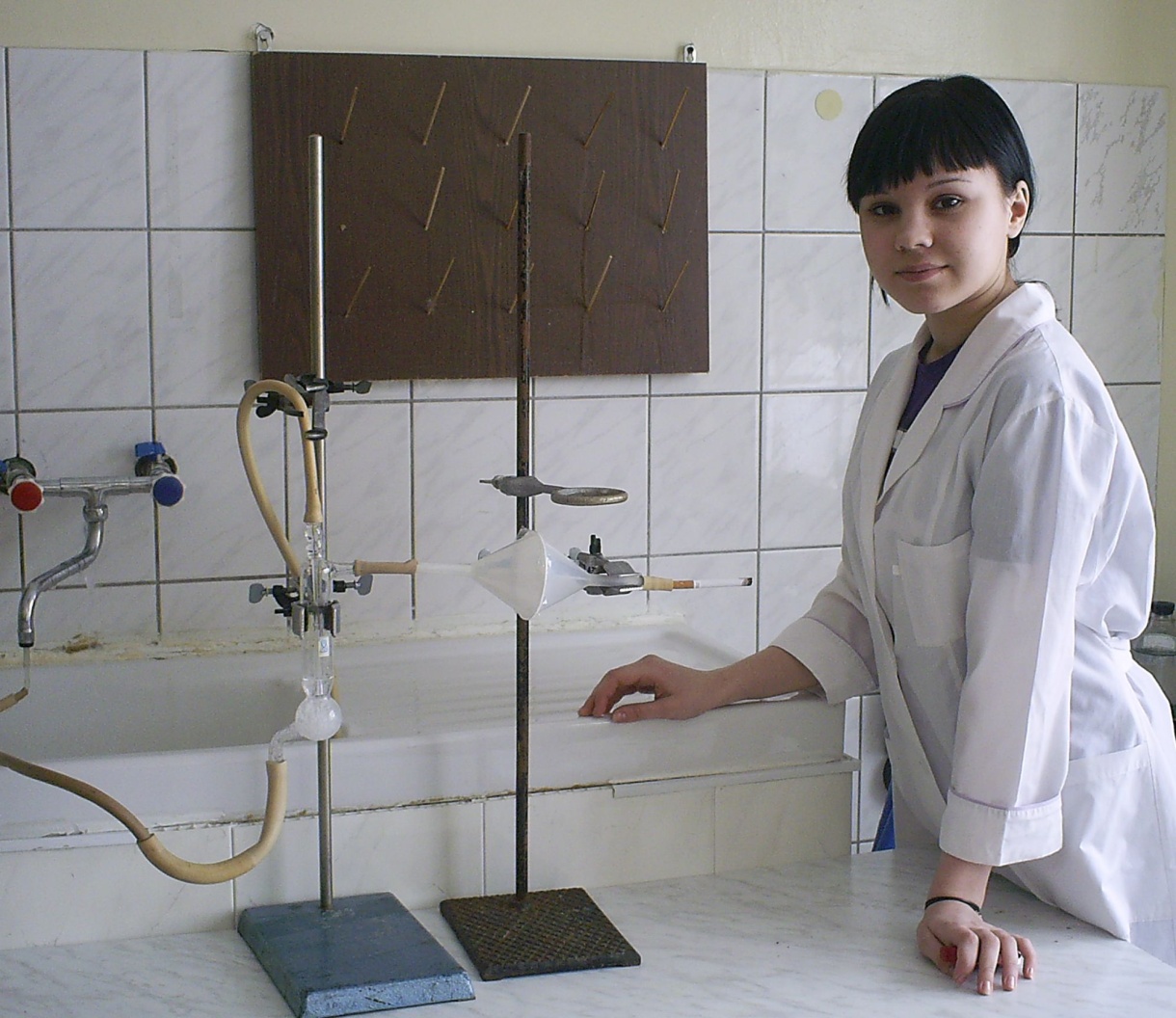 Определение вредных компонентов табака и табачного дыма химическими методами
Цель  работы: изучить существующую проблему и донести её результаты до сведения курящей молодежи.
 Задачи:
- изучение теоретического материала по заданной теме;
- проведение социологического  исследования;
- экспериментальное обнаружение в табаке и продуктах его горения вредных и ядовитых веществ;
-обсуждение результатов моих исследований с учащимися на уровне учебного заведения.
Вредные составляющие табака
 и табачного дыма
Канцерогены
Никотин
Смола
Полоний 210
Нитрозамины
Угарный газ
Синильная кислота
Акролеин
Оксиды азота
Свободные радикалы
Металлы
Анкетирование
2.Чем жертвует человек ради курения
1. Количество курящих
3.С какими из данных утверждений ты согласен
4. Что подталкивает  к курению
5.Вредно ли курение для здоровья
6.Почему курение может быть вредным для здоровья
7.Вред от курения сигарет с фильтром и без него
8.Верно ли что в большинстве стран модно    курить?
9.Возрастная зависимость
10.Смертность от курения
Уменьшение продолжительности жизни от курения
Обнаружение в табаке и в продуктах его горения вредных  и ядовитых веществ
Приборы для растворения компонентов  дыма в воде
 и фильтрования дымовых газов
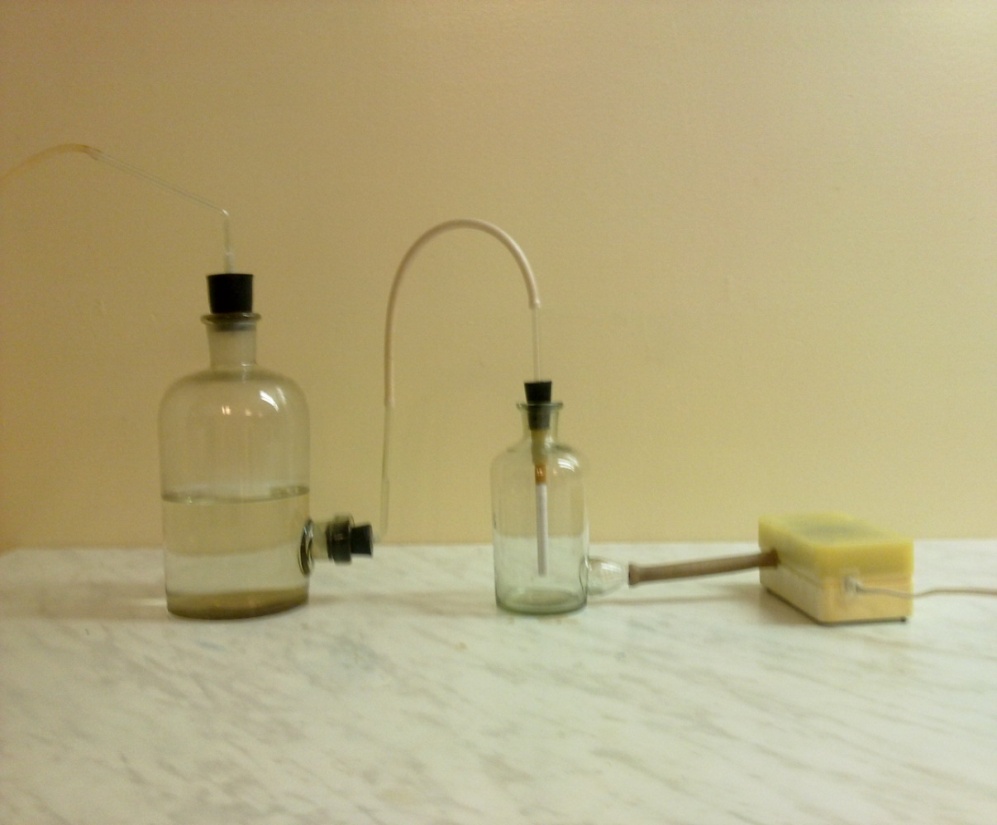 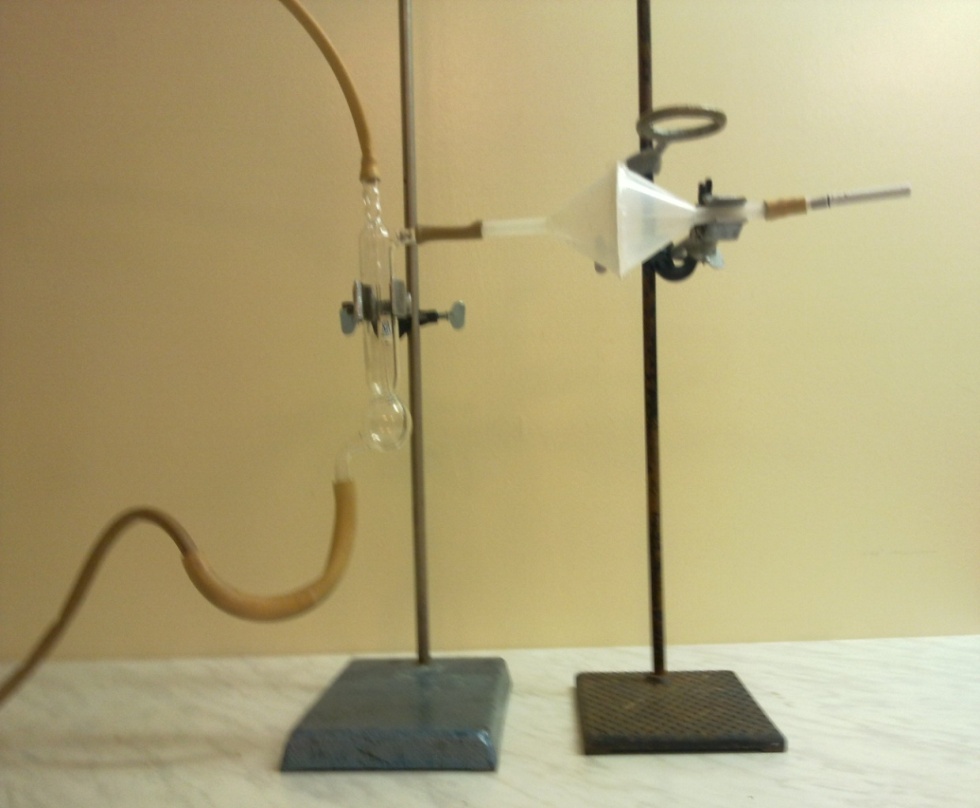 Получение сигаретного дыма и его растворение
Результаты эксперимента
Образцы растворов веществ, содержащихся в дыме и фильтре сигарет
Определение реакции среды при помощи индикаторной
 бумаги и рН-метра
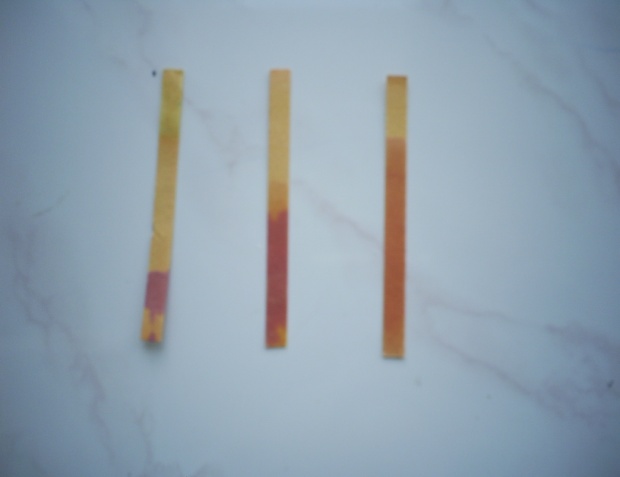 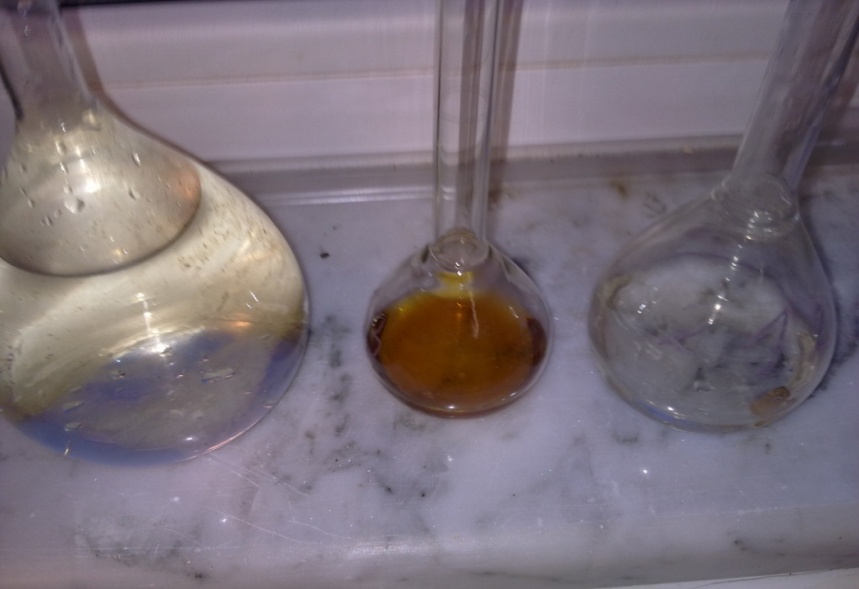 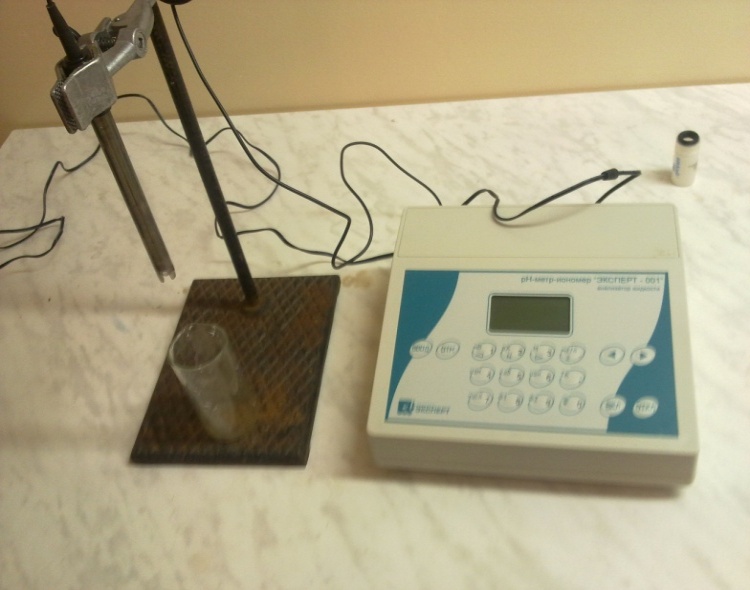 Реакция с FeCl3
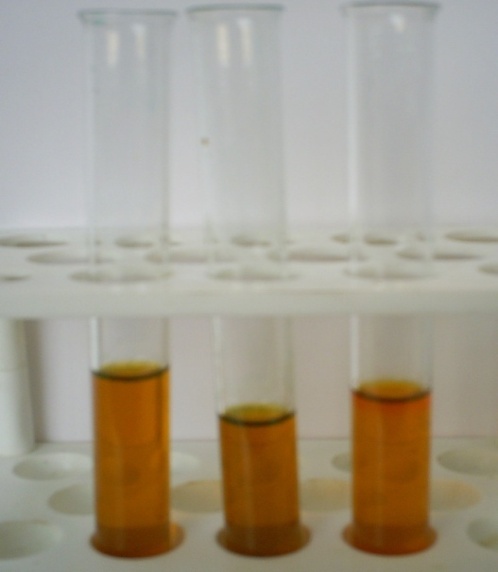 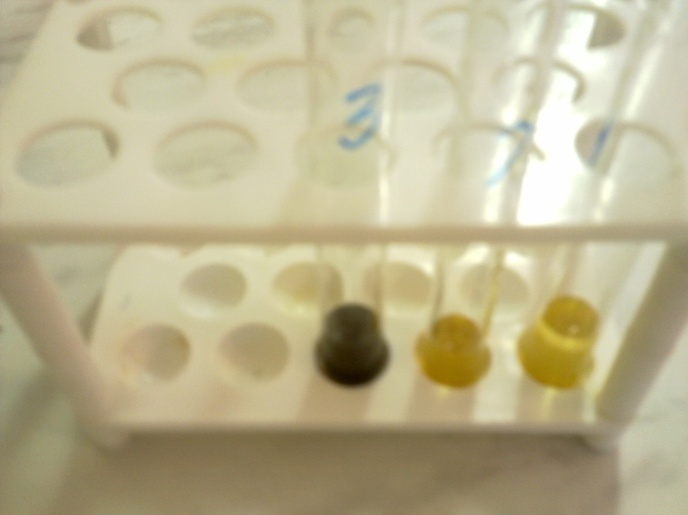 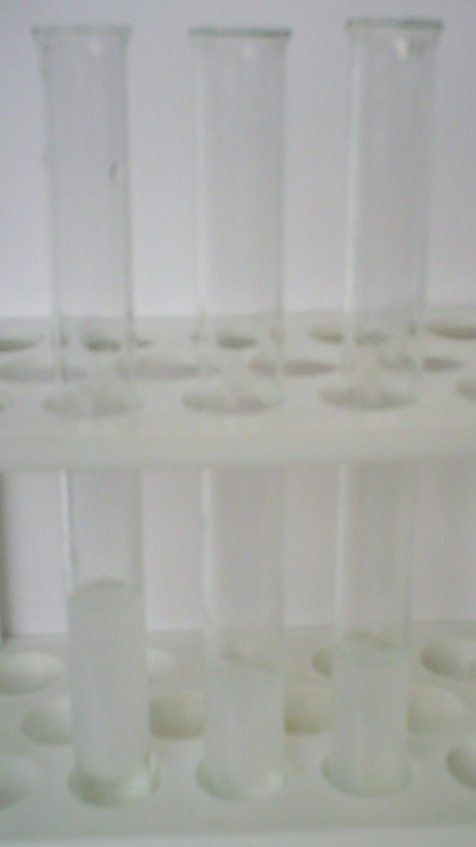 Обнаружение
 непредельных
 соединений
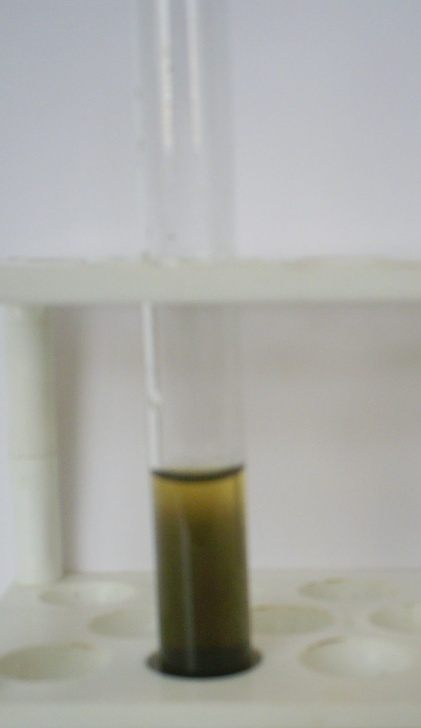 Реакция с KMnO4
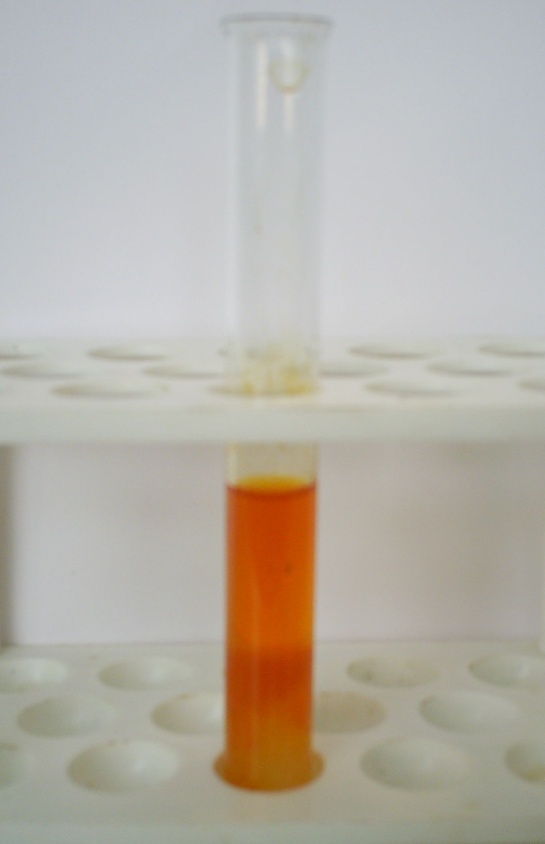 Обнаружение алкалоидов
 в табаке
Определение общей массы смолы в сигарете
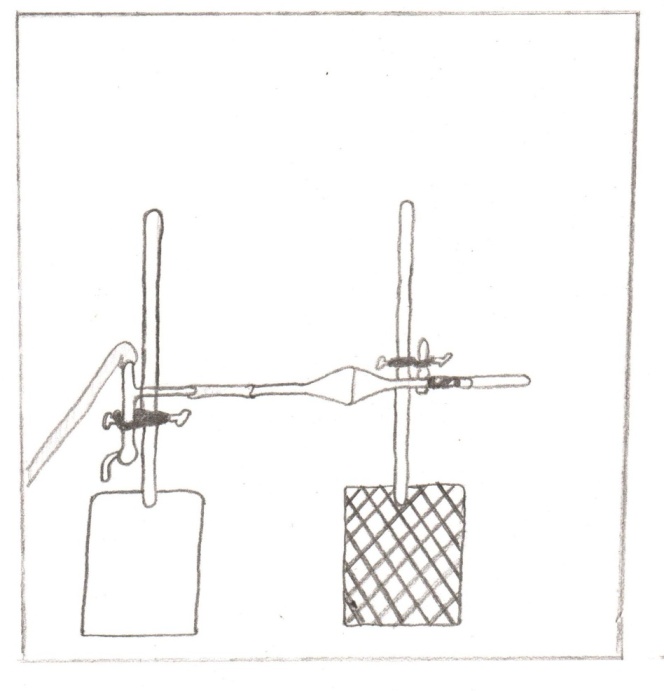 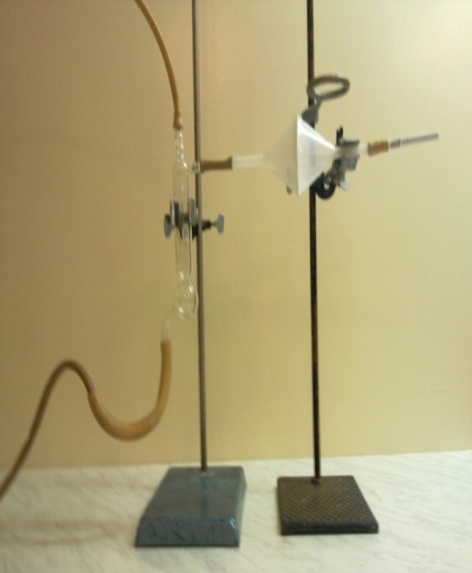 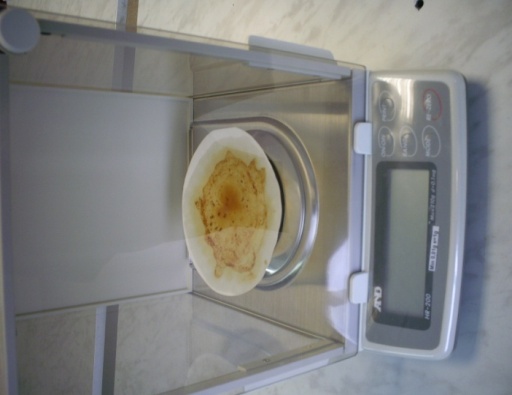 m(фильтра) = 0,2571г.      
m(фильтра со смолой) = 0,2711г
m(смолы на фильтре) =0,2711  -  0,2571  =   0,014г
Определение сухого 
остатка путем озоления
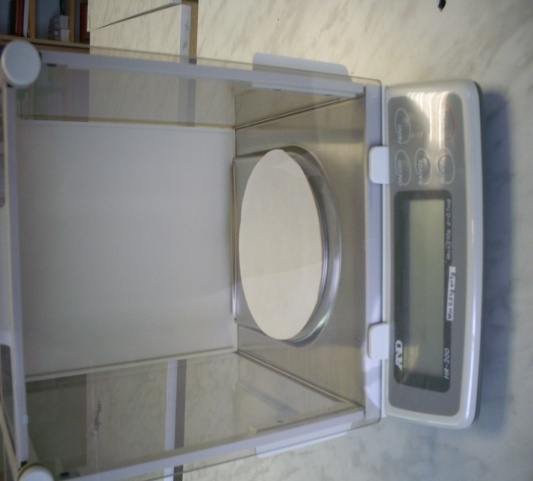 Произвела расчеты.
    m  (фильтра)  =  0,9004 г.         
    m (золы одного фильтра) =0,00048г.
    m (пустого тигля) = 25.7901г.
    m (тигля с фильтром и смолой) = 26,7050г.
    m (тигля с золой) = 26,6980г.
    m (золы) = 26.7050 -  26,6980 - 0,0004 =  0,0066г.
Масса сухого остатка от одной сигареты марки Winston составила 0,0066г
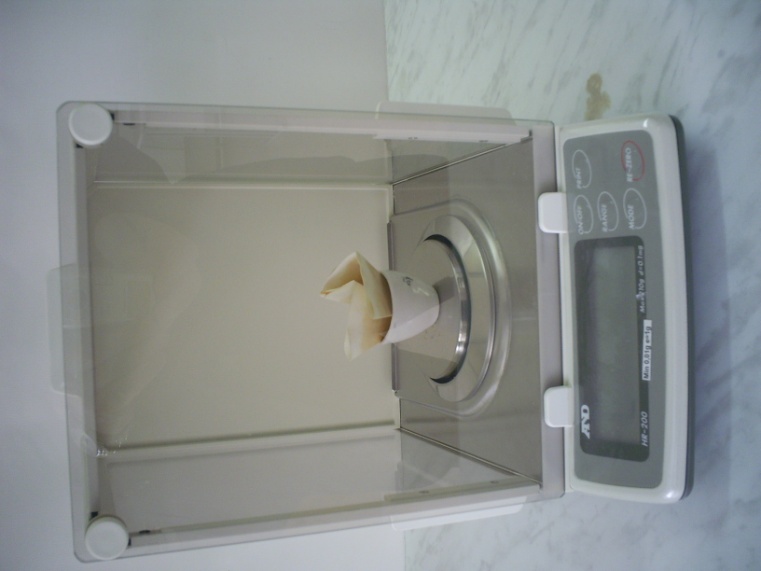 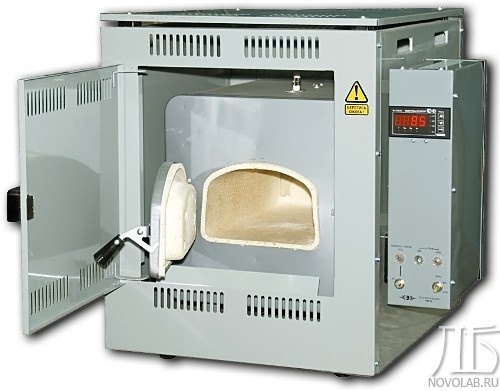 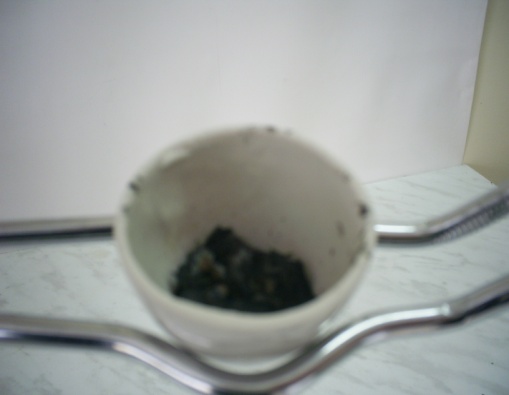 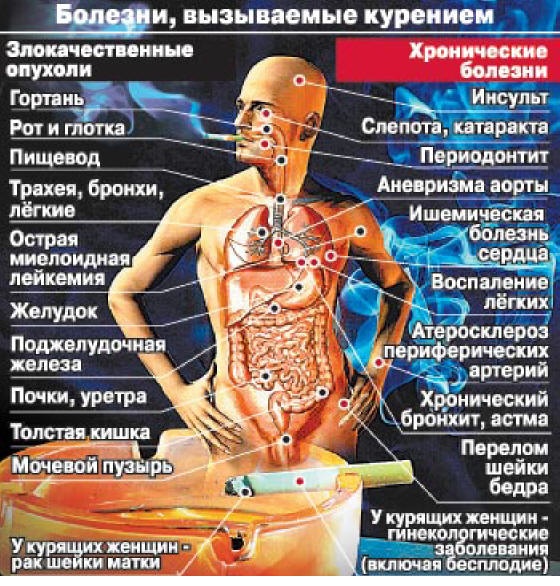 Девять советов, 
как бросить курить
Решительно настройтесь бросить курить, подумайте о своем настоящем и будущем, а также о любимых людях, страдающих от вашей вредной привычки.   2. Назначьте дату, когда бросите курить, и выполните свое намерение – почувствуйте себя человеком слова, гордитесь собой. Не тяните: чем быстрее, тем лучше.   3. Лишите себя дополнительных соблазнов – решительно разломайте все сигареты в доме.   4. До тех пор, пока не отвыкнете курить, избегайте мест, где много курящих. Посещайте места, где курение запрещено, например, музеи и библиотеки.   5. Отложите деньги, которые обычно тратили на сигареты, и купите подарок любимому человеку.   6. Когда желание покурить гложет вас, жуйте жевательную резинку (без никотина) или сосите мятные конфеты.   7. Вместо того чтобы взять сигарету, пейте воду и фруктовые соки. Жидкости очищают организм.   8. Займитесь физкультурой в пределах своих физических возможностей. Вас порадует, что состояние ваше улучшается.   9. Не дайте одурачить себя. Относитесь критически к рекламам сигарет – поразмышляйте над их поверхностным и лживым содержанием.   10. Не ожидайте чуда – действуйте.